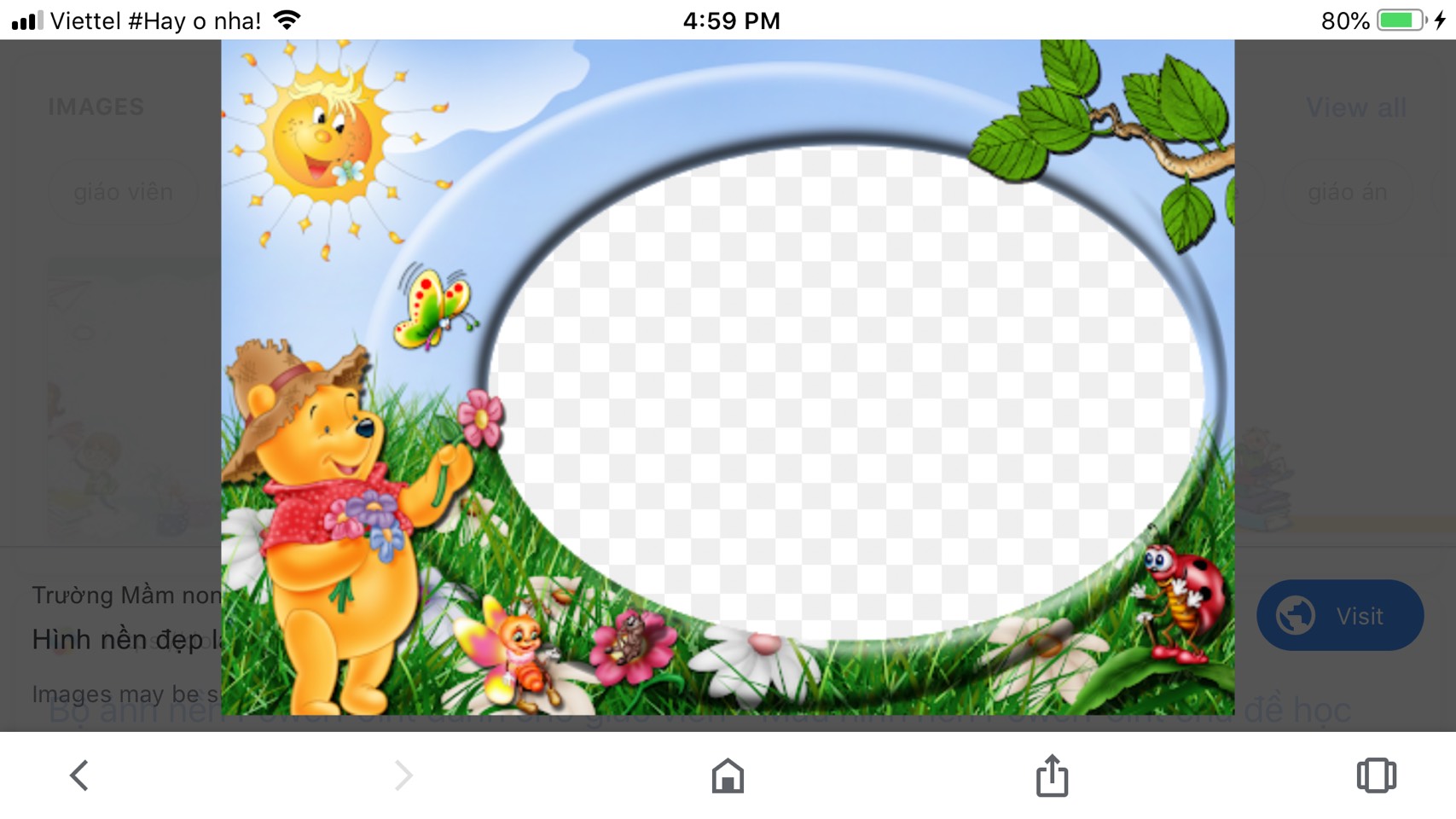 NGUYEN DU PRIMARY SCHOOL
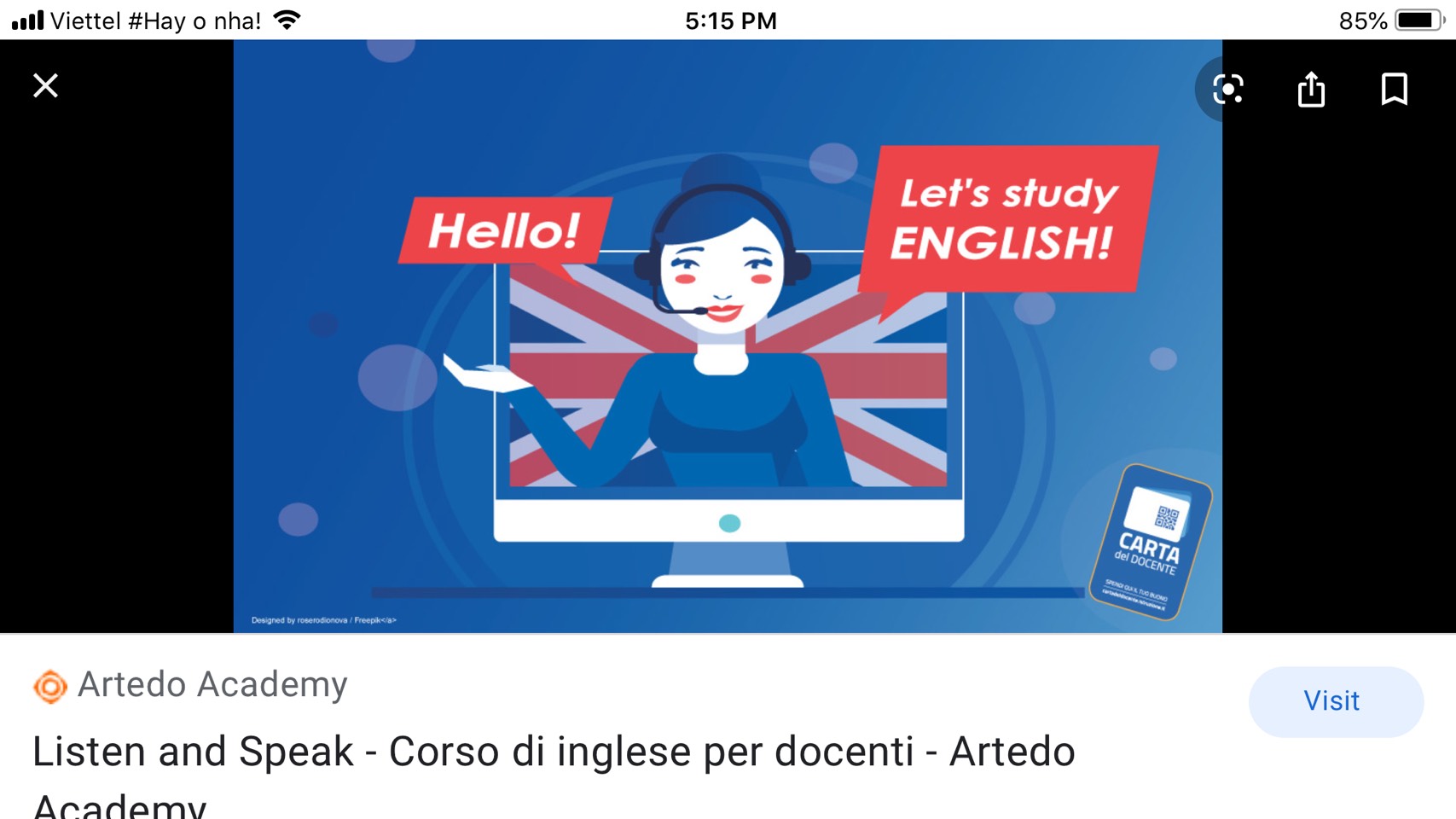 Boys and girls.
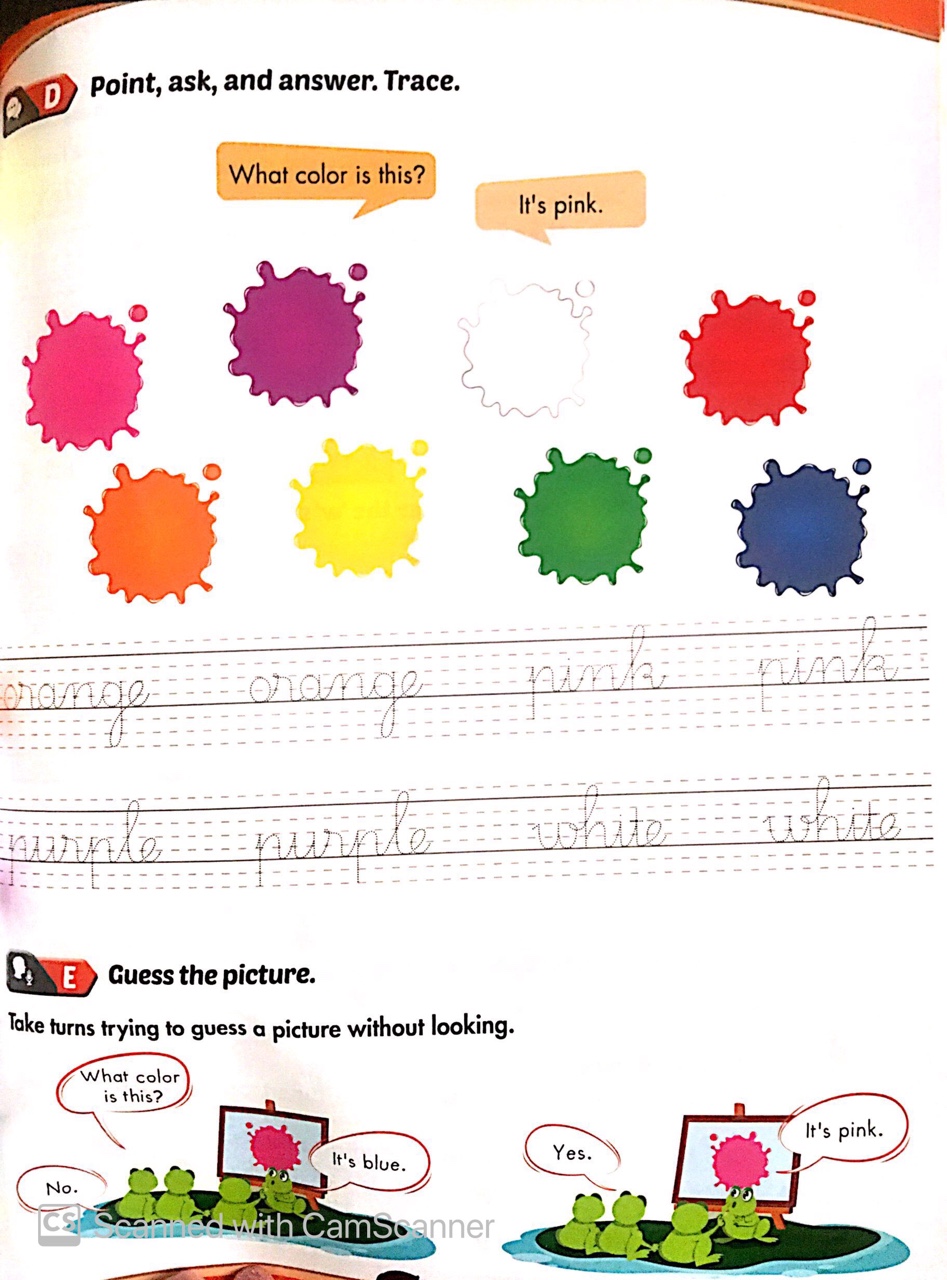 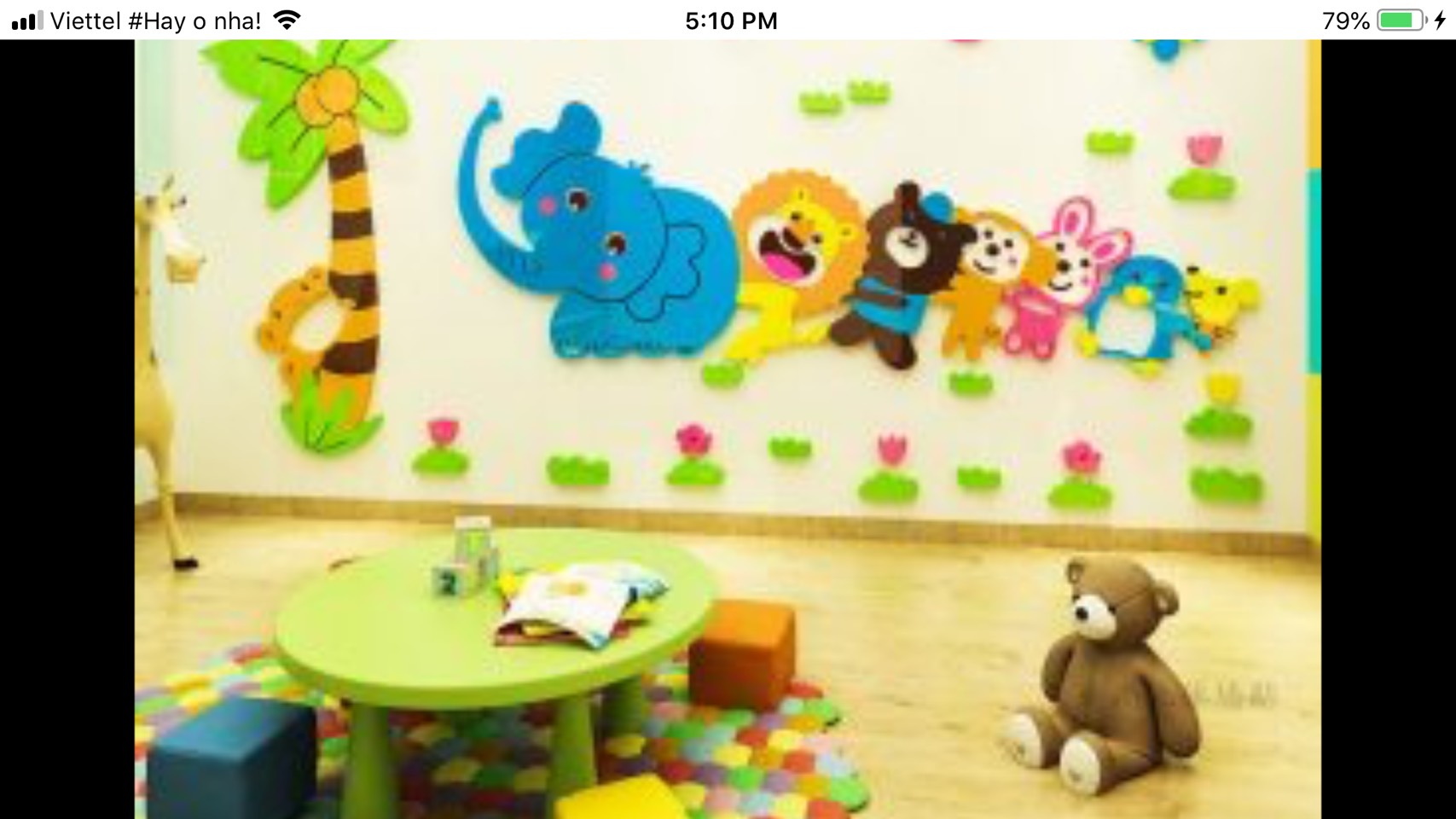 TOYS
THEME 8
Lesson  1
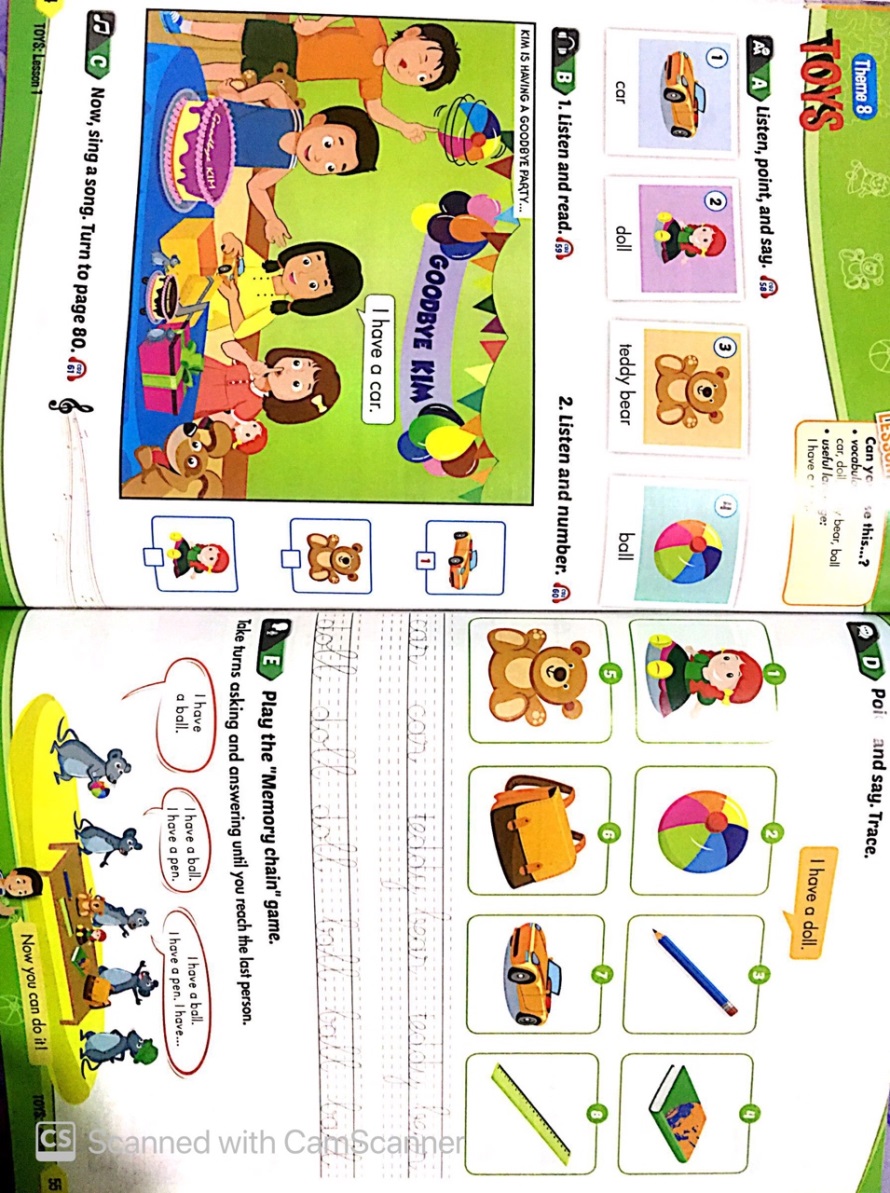 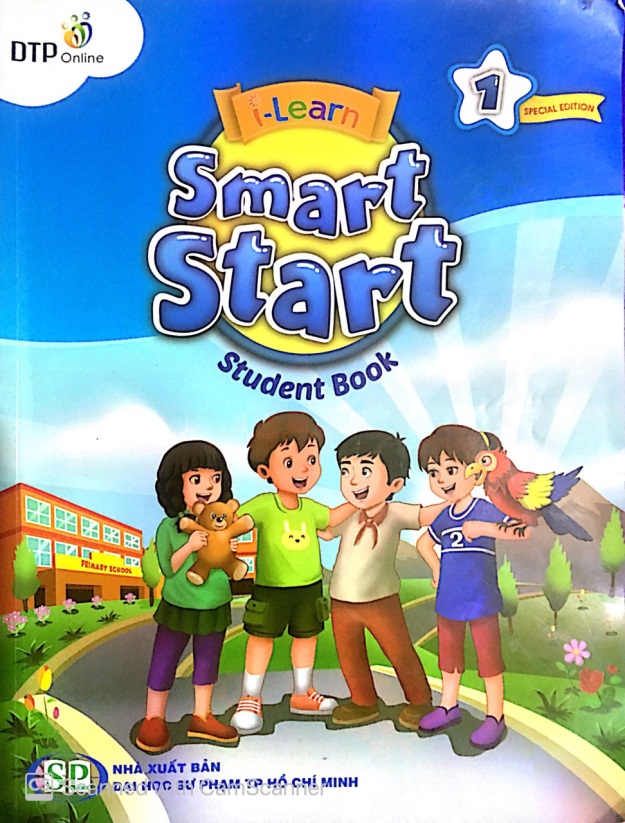 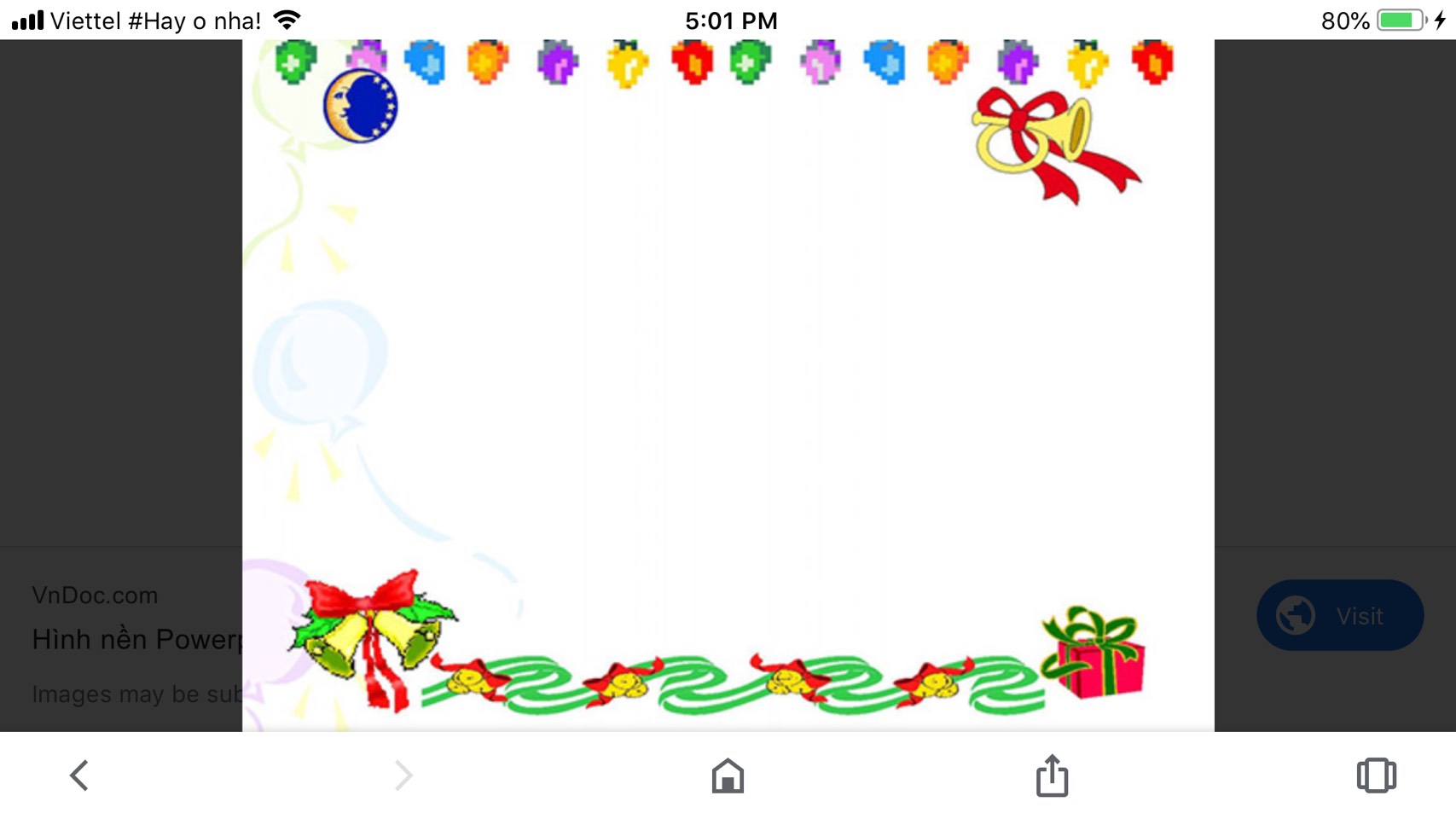 3
2
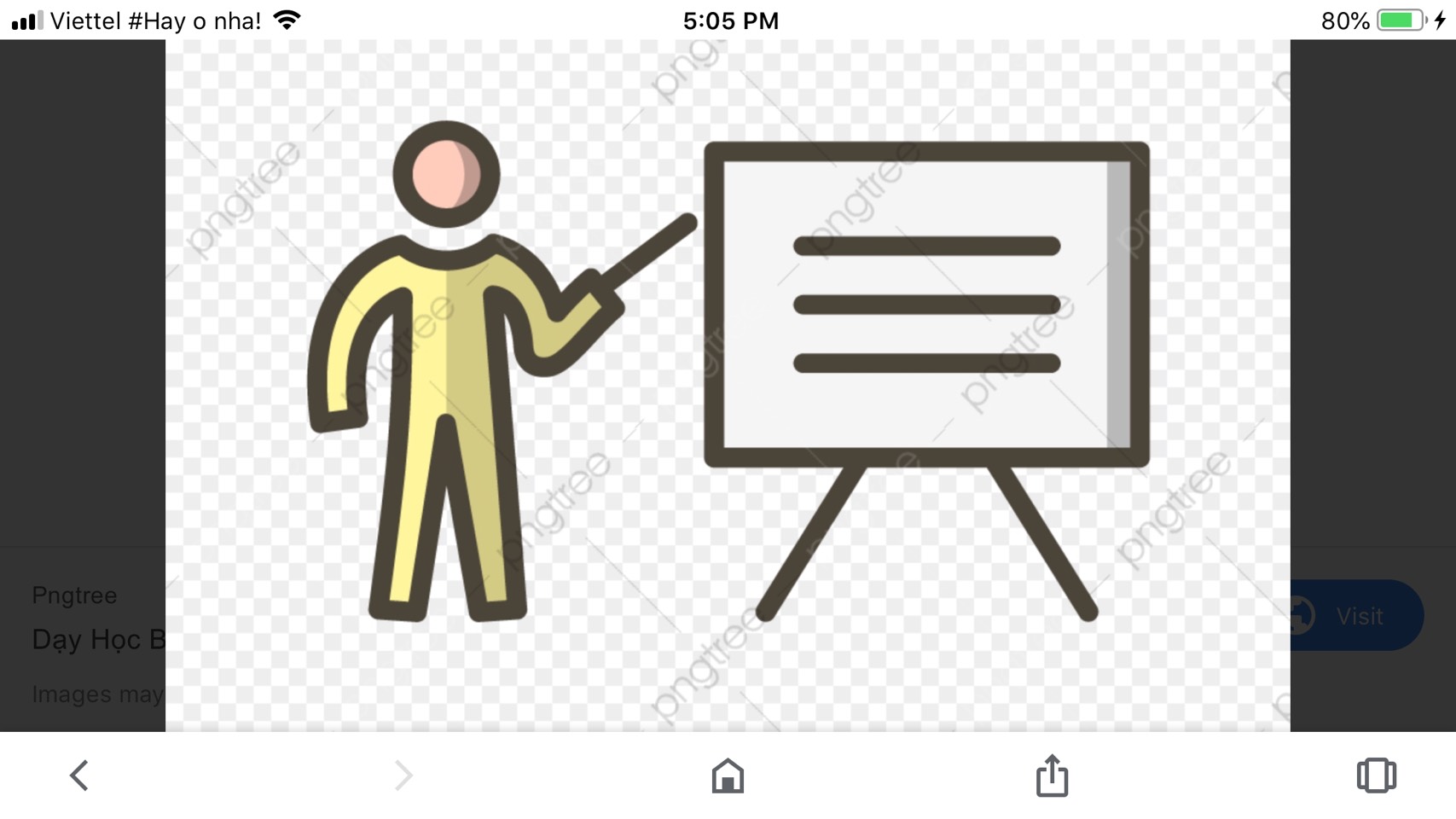 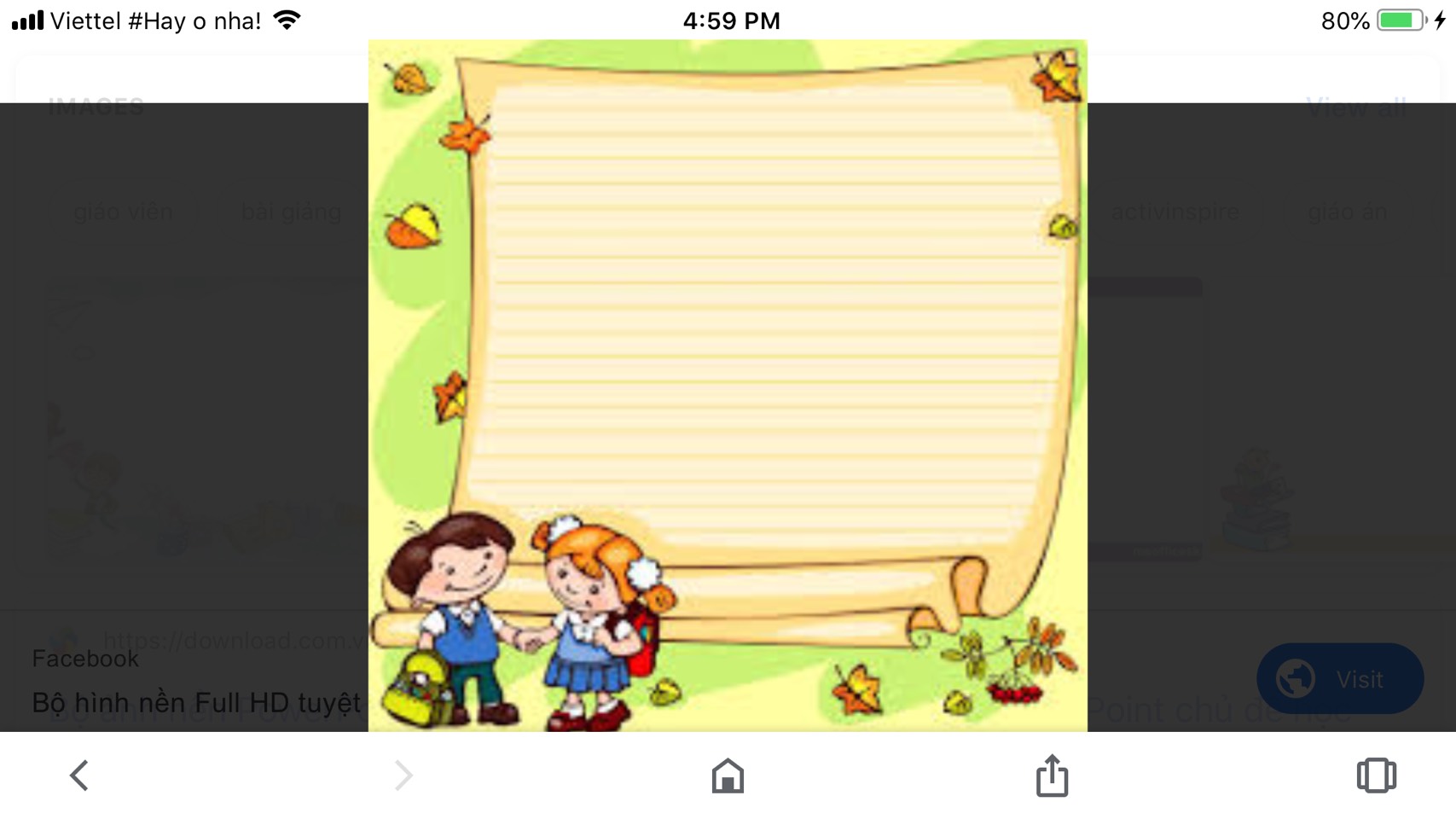 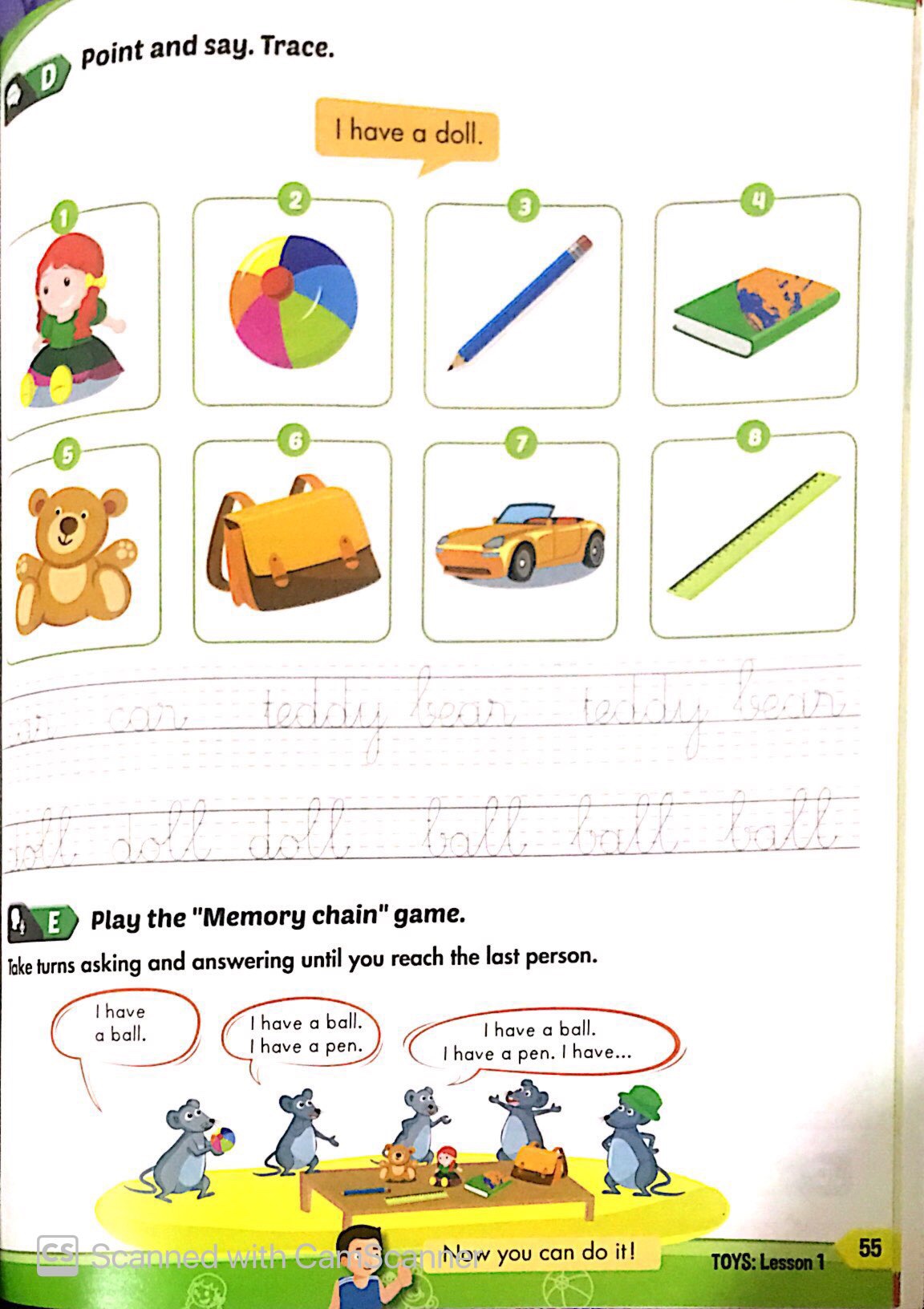 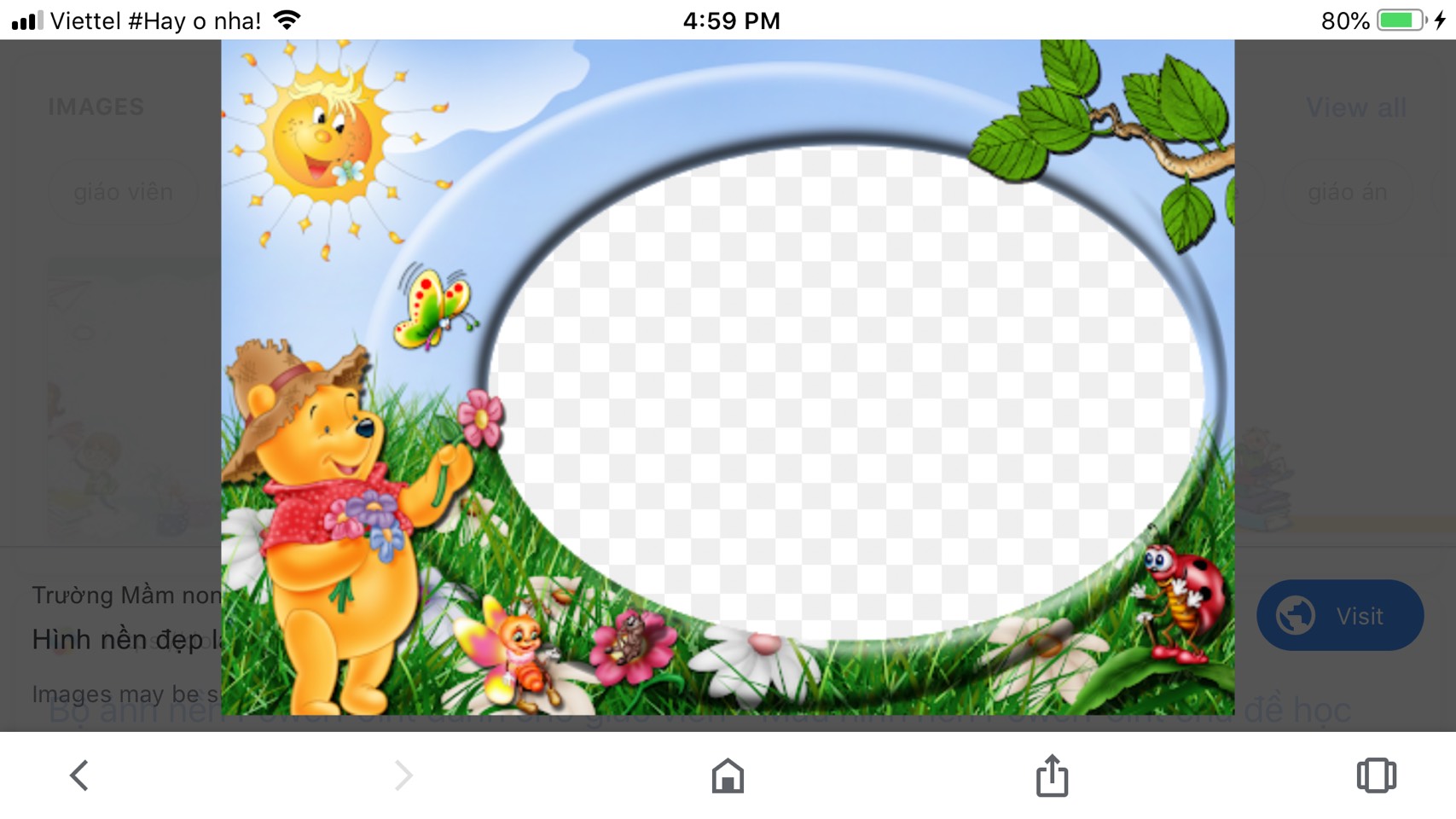 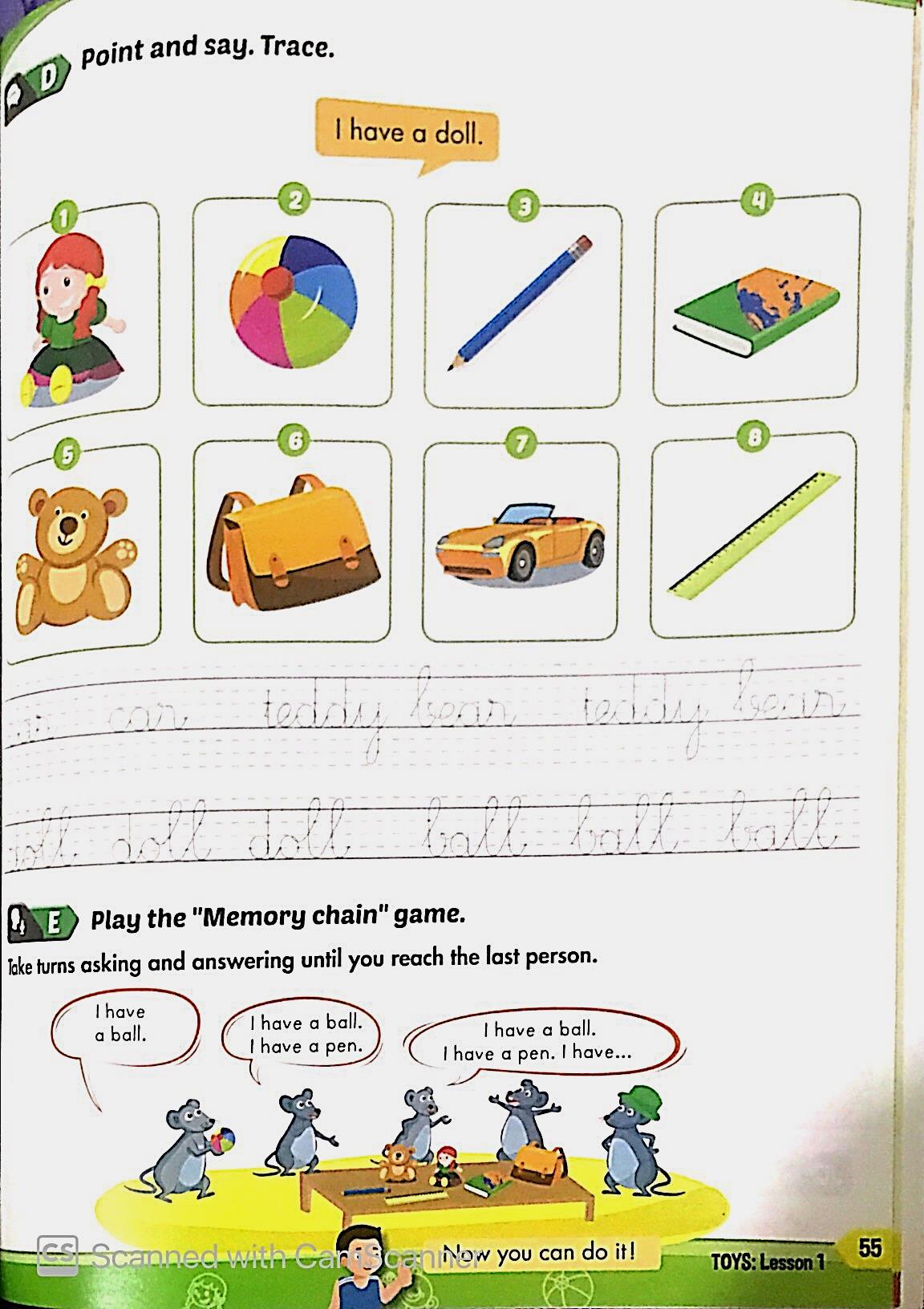 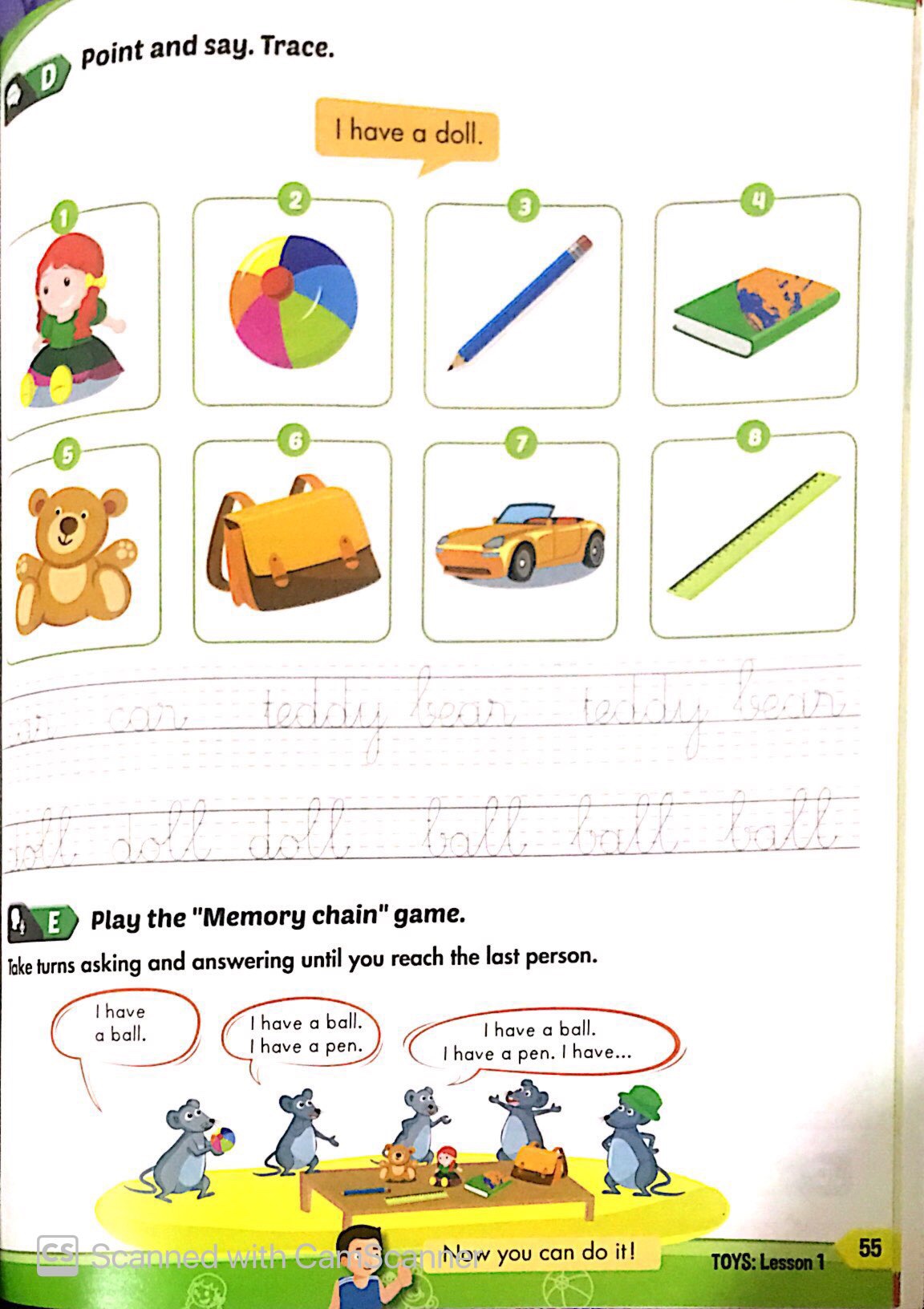 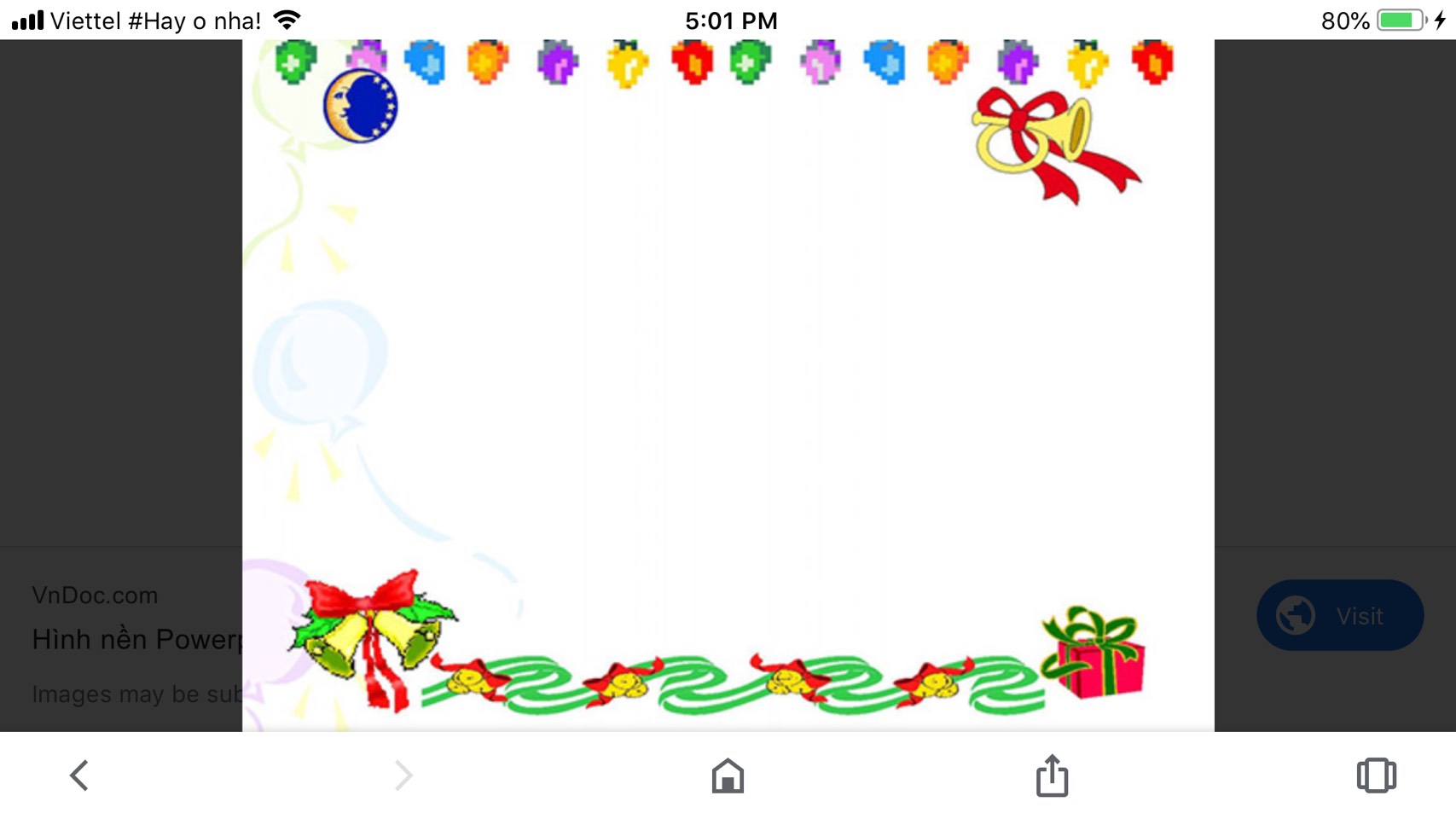 HOMEWORK
-Tập viết thuộc từ
-Luyện tập nói mẫu câu 
-Sách workbook trang 50, 51
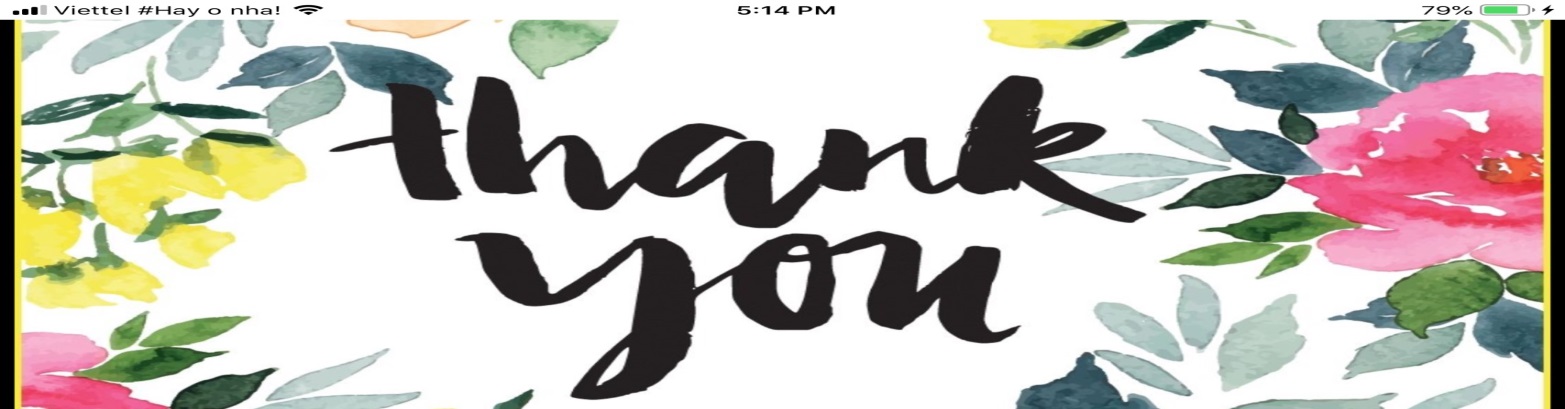 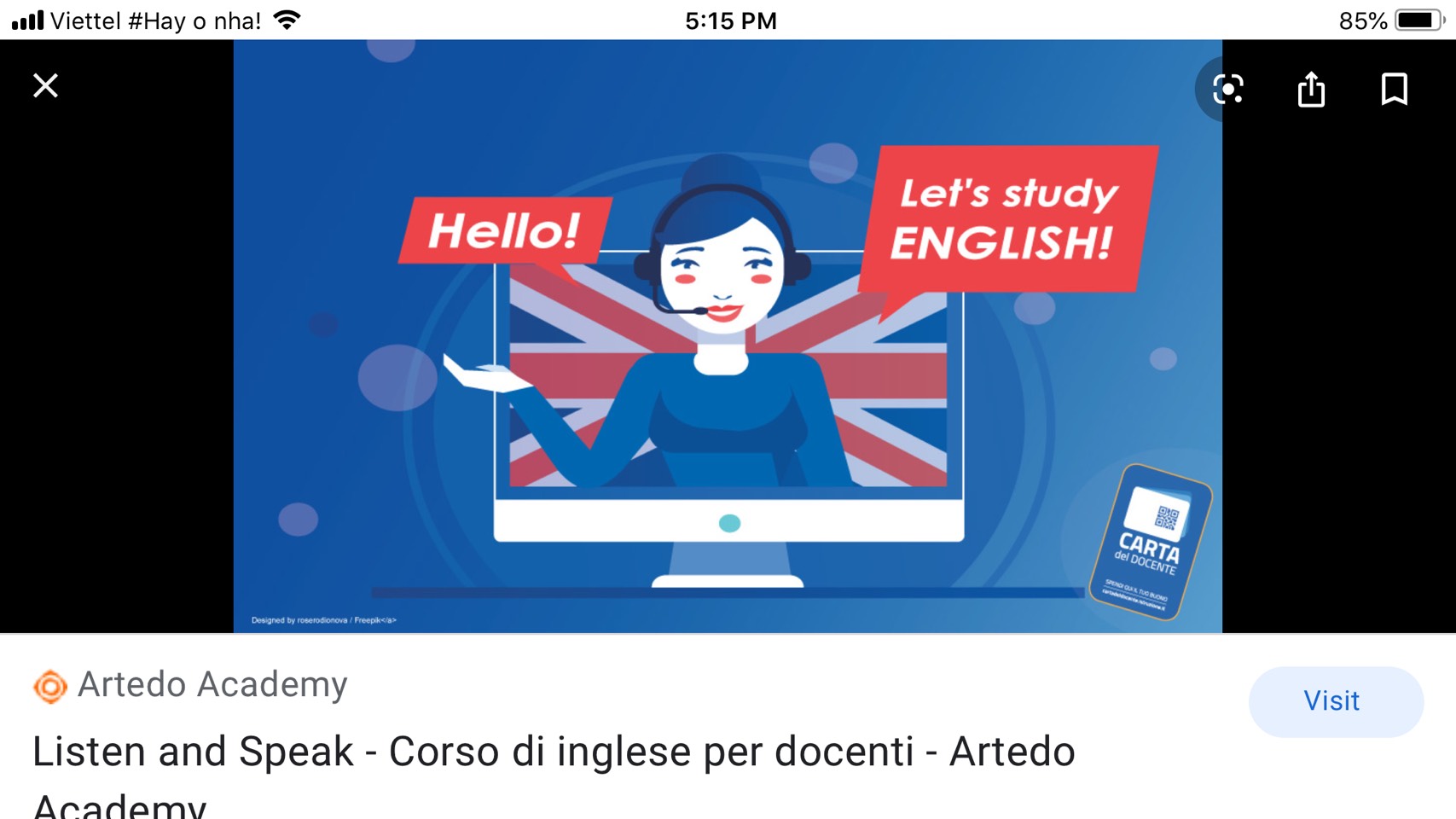 See you next time!
Goodbye!
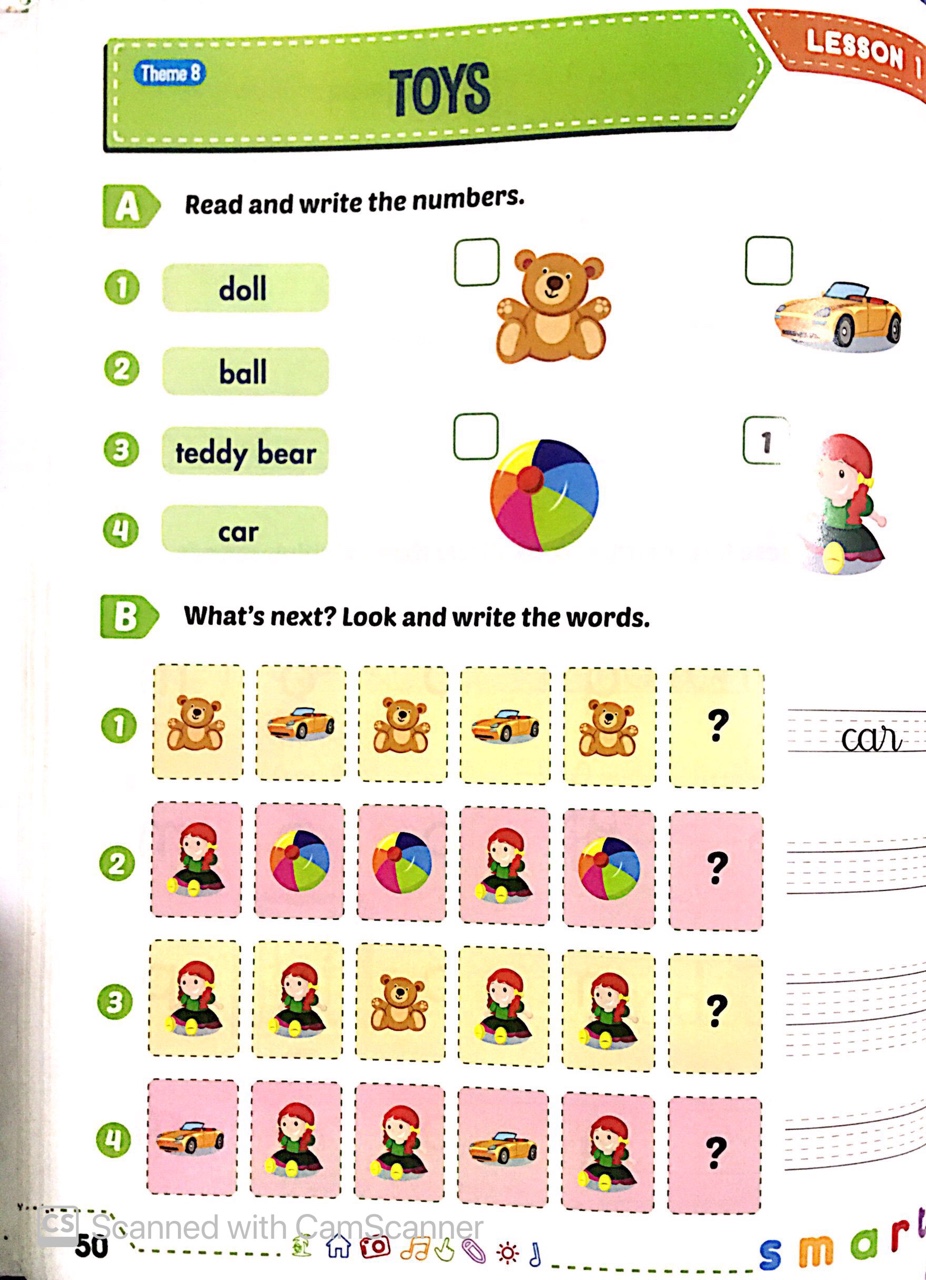 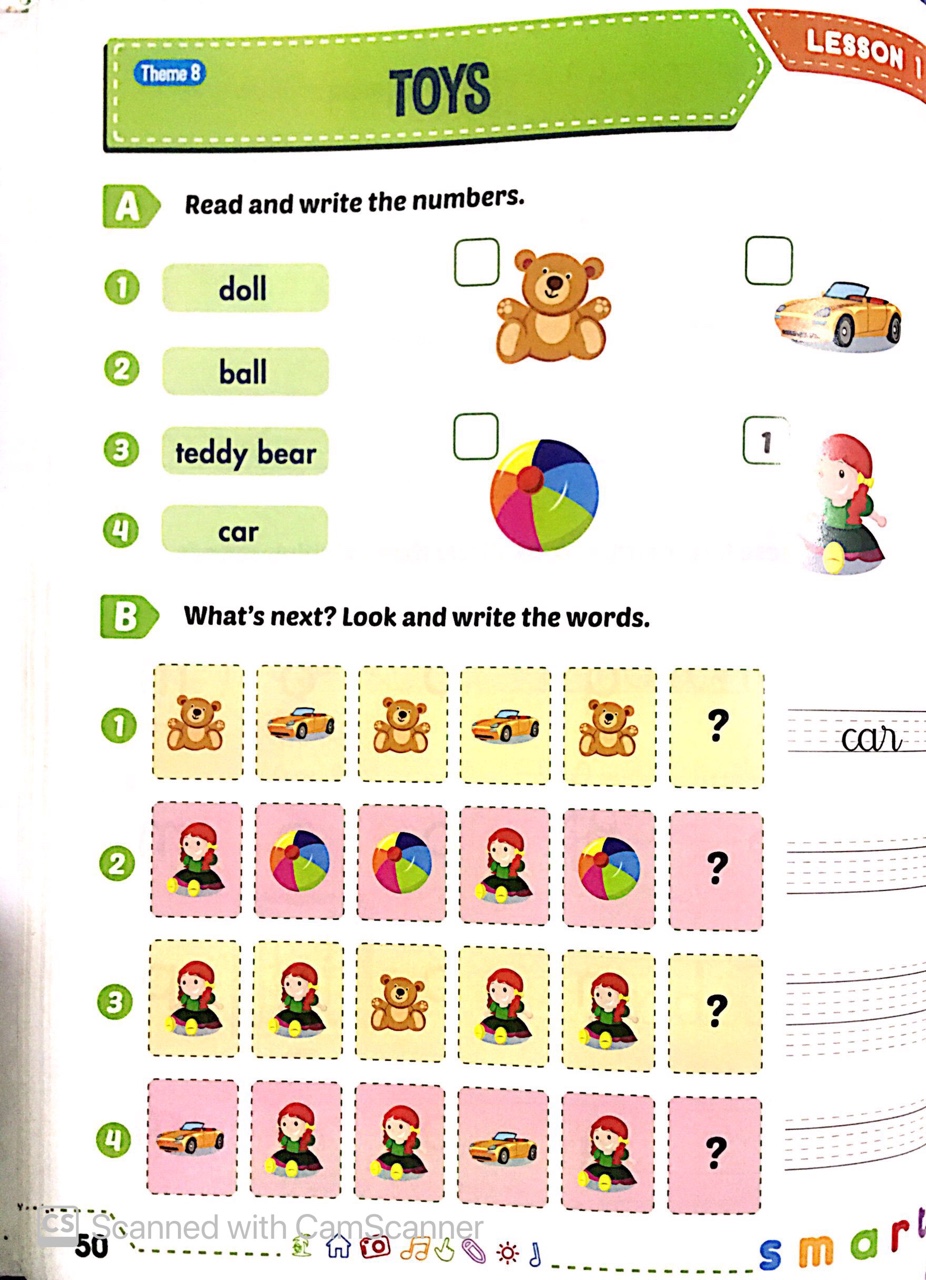 3
4
ball
Teddy bear
2
doll
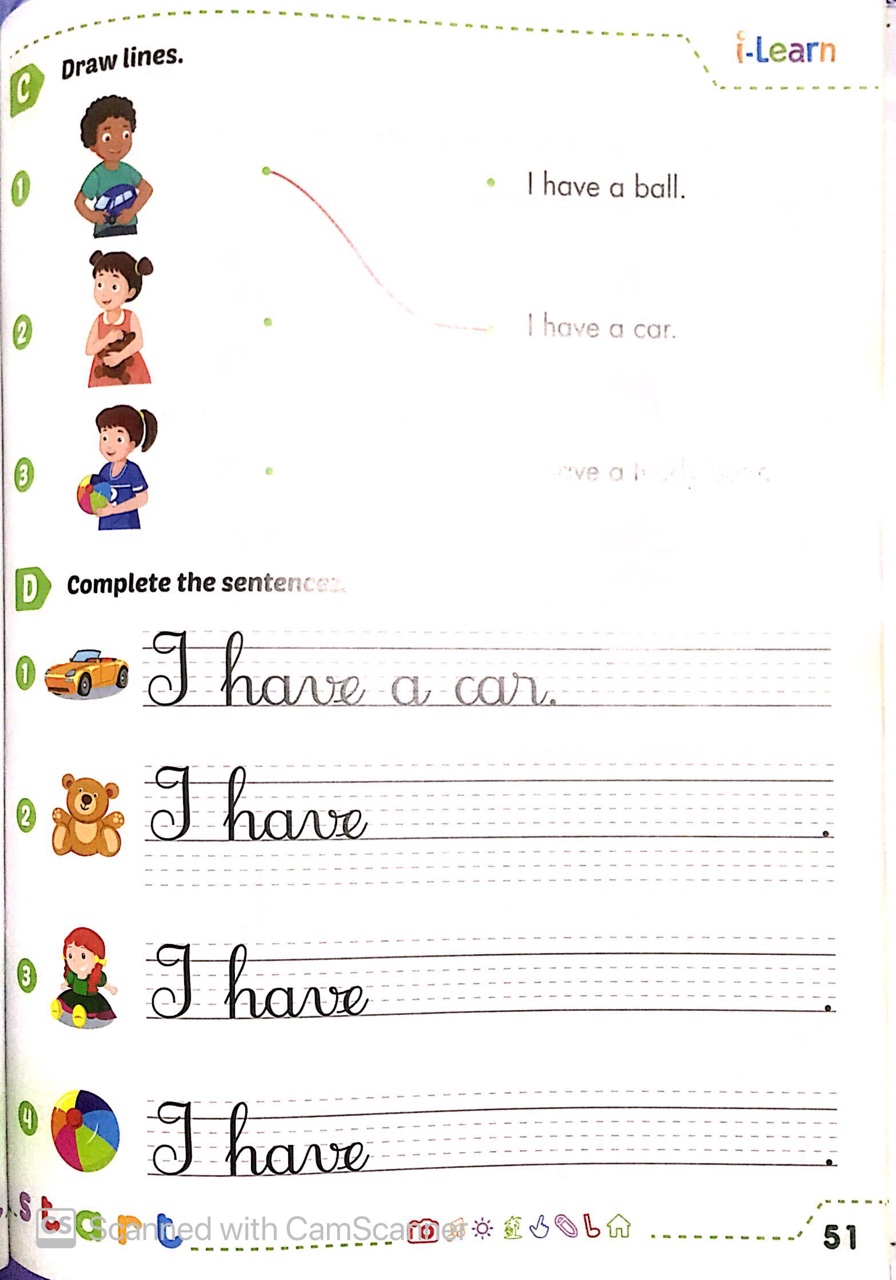 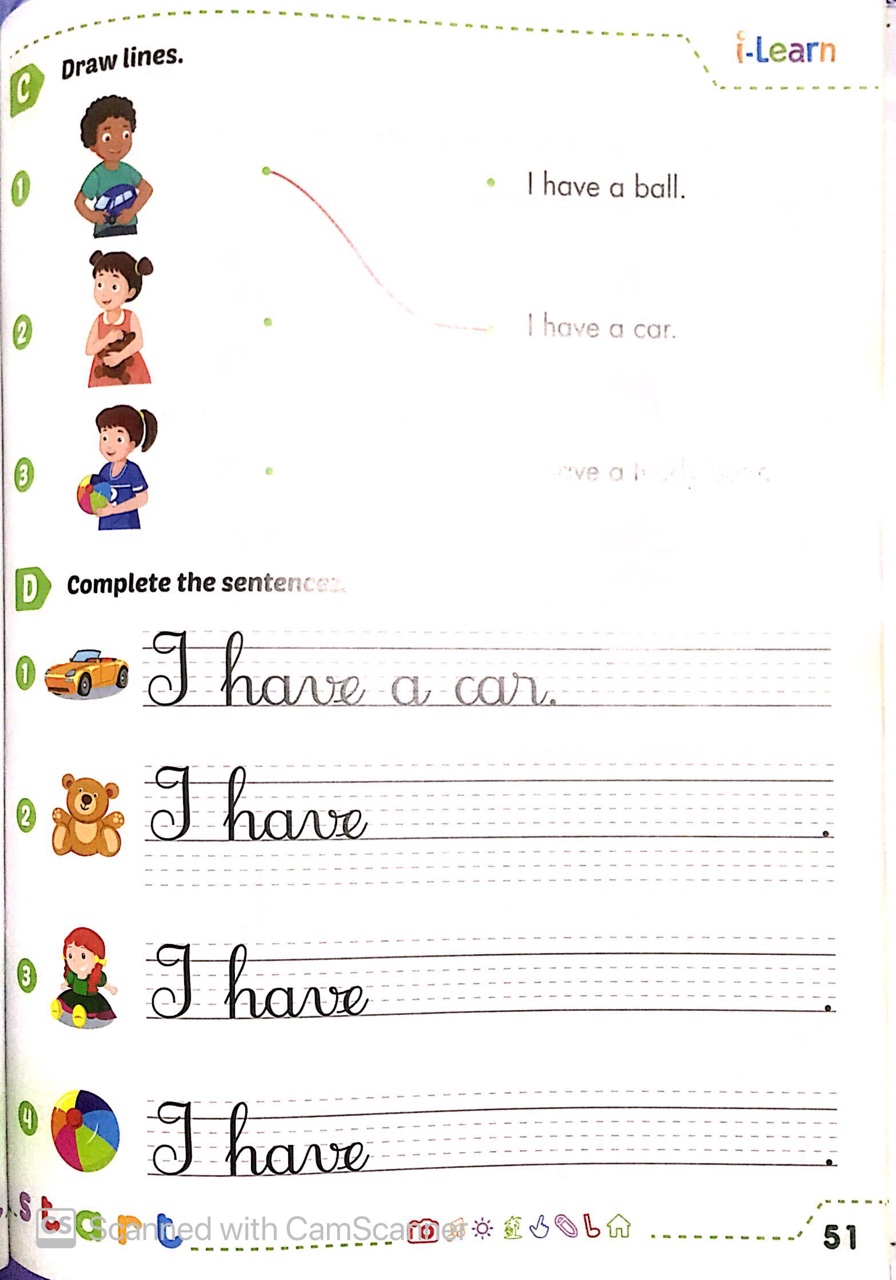 a teddy bear
I have a car
a doll
I have a teddy bear
a ball